In It Together: Improving Health Literacy for Black MSM
Health Literacy Community Training
[Speaker Notes: Hello and welcome. My name is ___ and I will be leading today’s training “In It Together: Improving Health Literacy for Black Men Who Have Sex with Men.” 

The goal of today’s training is to improve your capacity to deliver health literate and culturally competent health care services to Black gay, bisexual, and same-gender-loving men and other men who have sex with men.]
Training objectives
By the end of this training, you will be able to:
Explain what health literacy means
Recognize indications that your clients are experiencing limited health literacy
Apply health literate approaches to improve communication with your clients
Explain the importance of organizational health literacy for Black gay, bisexual, and same gender loving men
Describe what steps you and your organization can take to promote health literacy and deliver health literate HIV services
2
[Speaker Notes: Let’s look at our training objectives for a moment. By the end of this training, you will be able to:
Explain what we mean by health literacy
Recognize some indications that your clients are experiencing limited health literacy
Apply health literate approaches to improve communication with your clients
Explain the importance of organizational health literacy for Black gay, bisexual, and same gender loving men
Describe what steps you and your organization can take to promote health literacy and deliver health literate HIV services

We have a lot of cover today, so let’s get started!]
Definition of health literacy
Demands of the health care system
Health Literacy: The degree to which individuals have the capacity to obtain, process, and understand basic health information and services needed to make appropriate health decisions.
Health Literacy
Person’s skills and abilities
Andrulis and Brach, 2007; Sudore et al., 2009; ODPHP, 2008
3
[Speaker Notes: Let’s begin with a definition of health literacy.
Health literacy is defined as the degree to which people have the capacity to obtain, process, and understand basic health information and services needed to make appropriate health decisions.
This definition recognizes that health literacy is a key factor in health care quality, safety, and equity.
A person’s health literacy is the result of both their skills and abilities and the demands placed on them by the health care system. The pressures on both sides  change all the time, which is why we say that health literacy is dynamic. It can change moment to moment as the client’s health status changes, or as we ask them to engage with the health care system in different ways.
Unfortunately, the moments where a person needs to be at their sharpest - for example, when a person receives an HIV diagnosis and gets a lot of new, important information – can often be the moments where they are least able to take in and process health information. A person’s physical and emotional state can affect what a person hears, how they interpret it, and how they act on it.
It’s easy to think about health literacy as a set of skills that an individual person needs to build for themselves. And while it’s important to help individuals develop their own health literacy skills, that can take time and  would require intensive work with each individual client . Therefore we need to focus on reducing the demands our organizations place on our clients, and thereby make it easier for them to understand their care.
So it’s the responsibility of health care organizations and you as a health professional to address health literacy, even more so than your clients.
Organizations have a responsibility to provide information to clients in a way that they will understand. If some of the communities we serve are not getting that information – for whatever reason – then we have a duty to refine how we communicate and provide care.

Andrulis and Brach, 2007; Sudore et al., 2009; ODPHP, 2008]
Who is at risk?
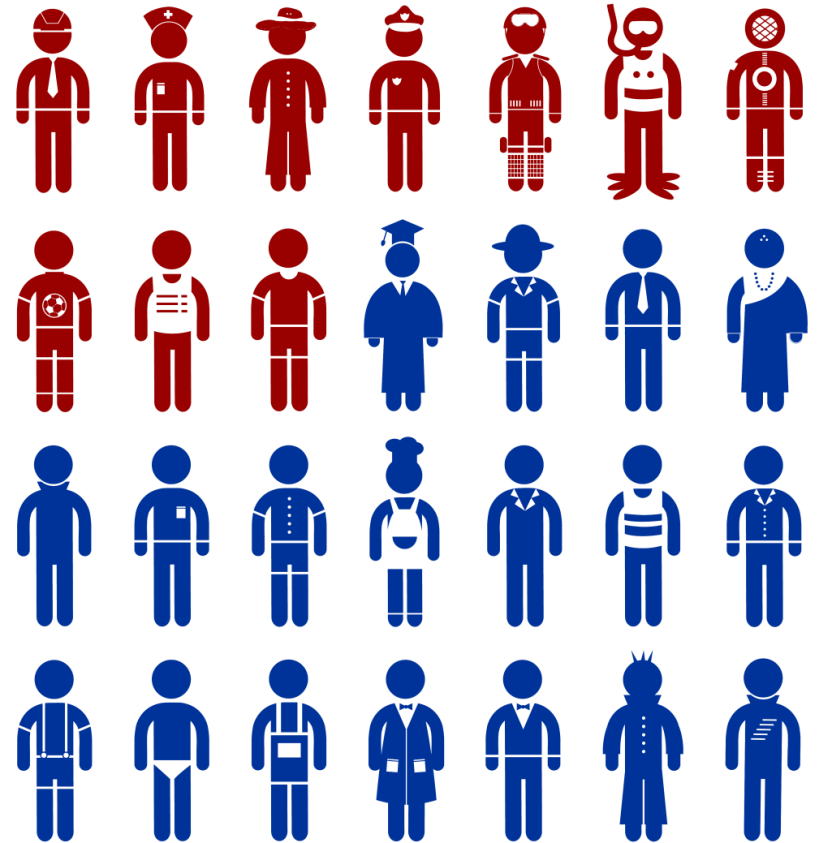 Everyone can be affected by limited health literacy
People most affected by limited health literacy include:
Older adults
Racial and ethnic minority populations
People of low socioeconomic status
Recent immigrants or other people whose first language is not English
Medically underserved people
89 million adults have limited health literacy.
Kutner, M., Greenburg, E., Jin, Y., & Paulsen, C. (2006). The Health Literacy of America's Adults: Results from the 2003 National Assessment of Adult Literacy. NCES 2006-483. National Center for Education Statistics.
4
[Speaker Notes: The U.S. Department of Education’s National Assessment of Adult Literacy reports that 36% of US adults’ typically have limited health literacy. 

The populations that are most affected by limited health literacy include:
Older adults
Racial and ethnic minority populations
People of low socioeconomic status
Recent immigrants or other people whose first language is not English
People who are medically underserved

But anyone can experience limited health literacy at any time, and the majority of Americans will struggle with limited health literacy at some point.]
How does limited health literacy affect people?
Limited knowledge of the body
Limited knowledge of the nature and cause of a disease
Less awareness of how to prevent illness and stay healthy
Less knowledge of their own medical conditions and self-care instructions
Difficulty understanding numeric medical information 
Difficulty understanding when or how to take medication
Difficulty identifying risks and side effects printed on drug labels
Kutner, M., Greenburg, E., Jin, Y., & Paulsen, C. (2006). The Health Literacy of America's Adults: Results from the 2003 National Assessment of Adult Literacy. NCES 2006-483. National Center for Education Statistics.
5
[Speaker Notes: People with limited health literacy often have limited knowledge of how the body works, and. We should not assume that clients are familiar with the technical terms that we use to describe diseases, symptoms, or treatments. Similarly, people with limited health literacy often have limited knowledge of the cause of a disease, and how that is related to what they experience as the disease. For example, a person with HIV may not understand that they could be more susceptible to infections if their immune system becomes weakened.

People with limited health literacy may also have difficulty understanding numeric medical information, such as viral load, vaccine charts, or healthy weight ranges. For example, it can be hard for people with limited health literacy to know what it means when a lab test result is in the dangerous or “borderline” range.

People experiencing limited health literacy can also have difficulty understanding when or how to take medication. For people living with HIV, this means that they may not take their medication as instructed. It may also be difficult to understand the risks or side effects written on medication labels.]
How does limited health literacy affect health outcomes?
People with limited health literacy are:
More likely to describe their health as “poor”
Less likely to use preventive services
Less knowledgeable about medical conditions and treatment
More likely to use emergency services
Often ashamed about their health literacy skill level
6
[Speaker Notes: People with limited health literacy skills are more likely to skip important preventive measures such as flu shots or HIV tests, and they are more likely to enter the health care system when they are sicker. 

People with limited health literacy skills typically know less about medical conditions and treatment than people with proficient health literacy. They are more likely to have chronic conditions and are less able to manage these conditions effectively.

And when we look at hospitalization rates, limited health literacy skills are associated with an increase in preventable admissions. People with limited health literacy skills also use emergency services more frequently, which drives up the cost of health care.

The hardest to measure, yet perhaps the most important aspect to consider, is the stigma and shame associated with having limited health literacy. People with limited health literacy may hide reading or vocabulary difficulties to maintain their dignity.

One of the most important things that we can do as health care professionals and trusted partners for our clients is to acknowledge that health care system - including medical forms, procedures, and treatments-- is confusing to everyone. This can help them feel secure enough to disclose any difficulties that they may be having.]
Indications that a client may have limited health literacy
7
[Speaker Notes: Let’s talk about indications or “clues” that a person may be experiencing limited health literacy.]
General indications
Does not take medications correctly
8
[Speaker Notes: People with limited health literacy often take their medications incorrectly, because they do not understand how to take them correctly. Medication instructions can be complex and often use unfamiliar words. For example, people are often directed to take medications “orally,” rather than “by mouth.” Expressions such as “on an empty stomach” can be confusing because they are imprecise. A better way to express the concept of “on an empty stomach” would be to say, “Take your medications 3 hours after you last ate.”]
General indications
Does not take medications correctly
Frequently misses appointments
Fails to follow through on tests or referrals
9
[Speaker Notes: Clients with limited health literacy skills may miss appointments or fail to follow through on referrals because they do not understand when the appointment is scheduled. If it’s a recurring appointment, the client may not understand the scheduling pattern. For example, the client may think that “the third Thursday” meant “three Thursdays from today.” For people living with HIV, missing appointments can affect clients’ ability to successfully be retained in care and achieve the goal of viral suppression.

Another reason that people with limited health literacy don’t follow through on tests or referrals is that they may not understand why they need this service, or why their “regular doctor” cannot  provide the service.

Because clients living with HIV have to interact with so many different people in the health care system (such as primary care providers, specialists, case managers, lab techs, and pharmacists), it's important that health literate strategies are used by everyone at an organization.

Of course, a person’s job, transportation challenges, childcare responsibilities, or other things can also prevent someone from keeping an appointment or following through on a referral, not just limited health literacy.]
General indications
Does not take medications correctly
Frequently misses appointments
Fails to follow through on tests or referrals
Does not complete intake forms
Cannot provide a detailed history of their illness or treatments
10
[Speaker Notes: People with limited health literacy skills often will not complete intake forms and may not be able to provide a detailed or accurate medical history. The forms may be too complex, or the client may not be able to read them.

Of course, there are also other reasons that clients might not complete their intake forms. They may not have enough time to finish the forms, they may be concerned about confidentiality, or may be uncomfortable with the questions asked.]
General indications
Does not take medications correctly
Frequently misses appointments
Fails to follow through on tests or referrals
Does not complete intake forms
Cannot provide a detailed history of their illness or treatments
Asks few questions
Avoids reading tasks using commonly accepted reasons
Does not remember information read earlier
11
[Speaker Notes: Clients with limited health literacy may not ask many questions, particularly when they receive information about how to treat or manage a new diagnosis – a time when you might expect a lot of questions.

Clients may avoid reading – for example, they may immediately hand health information sheets to their partner “to hold onto” or may use excuses such as, “I forgot my glasses.”]
Indications among people living with HIV/AIDS
May not be able to articulate the basics of HIV
Has a consistently high or unchanged viral load
Does not take antiretroviral therapies correctly
Has frequent hospitalizations
Falls out of care
May not engage in preventive care
Has poor health outcomes
12
[Speaker Notes: So, how do these indications manifest for people living with HIV? A person with limited health literacy skills: 
may not be able to articulate the basics of HIV
may have a consistently high or unchanged viral load
may not take their antiretroviral therapies correctly
may be more frequently hospitalized
may fall out of care
may not engage in preventive care
or have other poor health outcomes

The take-home message here is that these indicators simply provide prompts or cues to a health professional that their client may be experiencing limited health literacy. None of these indicators are absolute. Instead, they help us recognize when limited health literacy may be an issue so that we can ensure that the client gets the information they need to be an active and engaged member of their care team.]
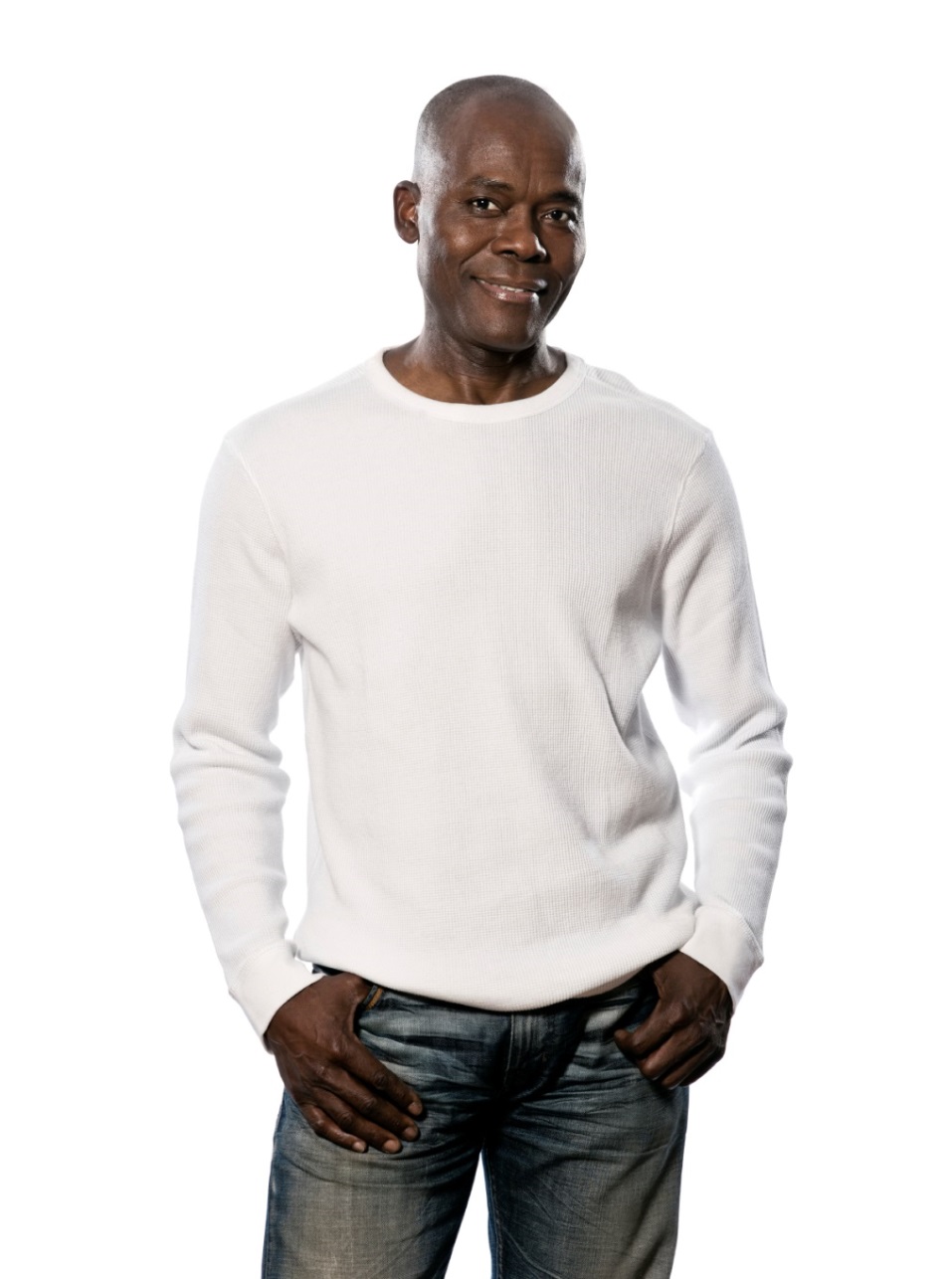 Universal precautions approach
13
[Speaker Notes: The Universal Precautions approach was originally introduced in the 1980s as a way to avoid contact with bodily fluids that might carry blood-borne illness. For example, clinicians now use gloves with all clients to prevent diseases from spreading, because there is no way to know just by looking at someone.

The philosophy of universal precautions can also be applied to health literacy.]
Premise of the universal precautions approach to health literacy
Many people struggle with understanding medications, self-care, instructions, and follow-up plans
Ensure systems are in place to promote better understanding for all clients, not just those you think need extra assistance
Everyone benefits from simple language
14
[Speaker Notes: Many people struggle to understand medications, self-care instructions, and follow-up plans. So, the premise of the health literacy universal precautions approach is that health professionals should ensure that systems are in place to promote clear communication and better understanding for all clients, not just those you think need extra assistance. It may be difficult to know at a glance which clients are experiencing limited health literacy. Some clients with limited health literacy:
Have completed high school or college, and may hold office or health care jobs,
They may speak well, look over written materials, and say they understand them.
And they may function within the health care system or read health care instructions quite well when not under stress

So it’s important that we communicate simply and clearly with all patients, because improving the clarity of our communication will improve care for all clients, regardless of their level of health literacy.]
Universal precautions takes an organizational commitment
Universal precautions need to be implemented by all staff
15
[Speaker Notes: To ensure that clients are able to understand all aspects of their care, it is important that all of an organization’s staff make an effort to employ health literate strategies with all clients. Universal Precautions needs to be implemented by the whole organization in order to be its most effective.]
Socio-cultural factors
16
[Speaker Notes: We’re going to transition a little now and talk about the effect that the social determinants of health and culture can have on clients’ ability to engage in their care.]
Social determinants of health
Health Equity: the absence of disparities or avoidable differences among socioeconomic and demographic groups or geographical areas in health status and health outcomes
Social Determinants of Health: the conditions in the environment in which people are born, live, learn, work, play, worship, and age that affect a wide range of health outcomes, quality-of-life outcomes and vulnerabilities
Housing instability
Poverty
Educational level
Incarceration/justice involvement
17
Citations available in notes
[Speaker Notes: The social determinants of health are conditions in the environment where people are born, live, learn, work, play, worship, and grow.

Studies have found that there are differences in HIV transmission in areas with substantial disadvantages in education, housing, employment, and income. These structural factors can impact access to care in general and health literacy in particular.

Health equity is the absence of disparities or avoidable differences among socioeconomic and demographic groups or geographical areas in health status and health outcomes such as disease, disability, or mortality. In essence, it means that everyone is on an equal playing field, and has the same potential to achieve positive health outcomes. By addressing the social determinants of health, we promote health equity. Social determinants such as economic stability, education, social and community context, health and health care and neighborhood and built environment have a strong effect on how clients prioritize their health and interact with the health care system. Today we’ll highlight a couple of examples - housing and the criminal justice system.

Housing instability can affect a person’s ability to access health services. People who are unstably housed have difficulty maintaining a relationship with a medical care team, or regularly fill prescriptions.It can also impact how people keep track of things like medication adherence. People with unstable housing may feel overwhelmed by the instability of their environment, and this can make it very difficult to focus on taking their HIV meds or taking other steps to care for their health. People may also struggle to find the privacy they need to store and take medication regularly.

Incarceration and involvement with the court system also have a significant effect on many communities of color. For example, African Americans are disproportionately incarcerated in the U.S. Almost 1 in 4 Black MSM have been incarcerated. Living with HIV and being incarcerated are very stressful, and contribute to high rates of depression and mental illness among people who have been incarcerated. Additionally, many people who are or have been incarcerated have substance use issues. Health care providers need to be on the lookout for and address these issues among both currently and recently incarcerated clients, as they can have a substantial impact on a client’s ability to engage in care, and also on the client’s ability to re-enter the community successfully after release.

Remember that information may be unclear to someone due to a past negative experience, a structural, linguistic or cultural factor, or the emotional state through which it is being processed. While you may not have the ability to address many of these social determinants of health, it’s still important to understand how these factors also impact health literacy.

Citations:
Brewer, R. A., Magnus, M., Kuo, I., Wang, L., Liu, T. Y., & Mayer, K. H. (2014). Exploring the relationship between incarceration and HIV among Black men who have sex with men in the United States. Journal of Acquired Immune Deficiency Syndromes (1999), 65(2), 218.
Brewer, R. A., Magnus, M., Kuo, I., Wang, L., Liu, T. Y., & Mayer, K. H. (2014). The high prevalence of incarceration history among Black men who have sex with men in the United States: associations and implications. American Journal of Public Health, 104(3), 448-454.
Khan, M. R., Golin, C. E., Friedman, S. R., Scheidell, J. D., Adimora, A. A., Judon-Monk, S., ... & Wohl, D. A. (2015). STI/HIV Sexual Risk Behavior and Prevalent STI Among Incarcerated African American Men in Committed Partnerships: The Significance of Poverty, Mood Disorders, and Substance Use. AIDS and Behavior, 1-13.
Lima, V. D., Graf, I., Beckwith, C. G., Springer, S., Altice, F. L., Coombs, D., ... & Spaulding, A. (2015). The Impact of Implementing a Test, Treat and Retain HIV Prevention Strategy in Atlanta among Black Men Who Have Sex with Men with a History of Incarceration: A Mathematical Model.
Gant, Z., Gant, L., Song, R., Willis, L., & Johnson, A. S. (2014). A Census Tract-Level Examination of Social Determinants of Health among Black/African American Men with Diagnosed HIV Infection, 2005-2009-17 US Areas.
Health Resources and Services Administration. African Americans – A Living History: The Ryan White HIV/AIDS Program. Accessed at http://hab.hrsa.gov/livinghistory/issues/African-Americans.pdf.
Social determinants of health. Healthy People 2020. https://www.healthypeople.gov/2020/topics-objectives/topic/social-determinants-of-health]
Intersectionality and the Black MSM experience
Intersectionality: The idea that an individual may have multiple identities that intersect to create a whole that is different from the component identities
A person’s intersectional identity makes them unique
Negative effects can be compounded when a person experiences multiple forms of discrimination at the same time.
People may respond to instances of marginalization with one identity at the expense of another
Black MSM may feel marginalized by the black community and by the LGBTQ community
18
Kimberlé Crenshaw (1989). “Mapping the Margins: Intersectionality, Identity Politics, and Violence Against Women of Color”
[Speaker Notes: Like anyone, black gay, bisexual, same gender loving, and other men who have sex with men can be classified into many groups based on social constructs like race, gender, sexual orientation, socioeconomic status, etc. These constructs are not intrinsically negative; and they are what make each person unique. However, Black gay, bisexual, or same gender loving men may experience discrimination or oppression directly related these qualities. Among other things, Black gay men might experience discrimination or oppression for being black or gay.

The effects of discrimination or oppression for any one cultural identity can be substantial, and when we think about a person’s experiences of oppression, we usually think about each of these qualities and people’s reactions to them separately. But actually, these qualities are not completely independent of each other. This is referred to as “intersectionality.” Often, these intersectional identities – like being a black, gay man - can seem to be at odds with one another, forcing the person experiencing it to have to choose an identity within which to respond, at the expense of the experience of the other identity, or they may not feel truly understood or accepted by either. Further, discrimination, oppression, and the resulting stress and other negative effects can be compounded when a person experiences multiple forms of discrimination at the same time. 

The lived experiences of Black gay and bisexual men can be marginalized by both the black community and the gay community, as well as by people outside of these communities. Understanding these subtleties of experience can help us, as health care professionals, become better listeners and avoid stereotyping.

So what does this mean for providers? Providers must strive to consider all aspects of their clients’ identities and experiences, and meet their unique needs.

Citation: Kimberlé Crenshaw (1989). “Mapping the Margins: Intersectionality, Identity Politics, and Violence Against Women of Color”]
Diversity
No group is homogeneous
Different cultural groups may share characteristics:
Race
Ethnicity
Sexual orientation
Sexual behavior
Country of origin
Geographic region
Every person is different and has a different lived experience.
19
[Speaker Notes: Recognizing and responding to cultural diversity is an essential aspect of care. Understanding an individual’s background can help us understand how to communicate better and identify any unique challenges they may face. But as we just discussed, culture is complex. It shouldn’t be surprising, then, that while members of different cultural groups may share some characteristics such as race, ethnicity, sexual orientation, sexual behavior, they are not a homogenous group.

We have already talked about most of these, but we are going to talk about two additional examples of culture in the coming slides. As we go through them, it is really important to remember that all black gay, bisexual, or same gender loving men do not share the same values, beliefs, experiences, influences, likes, dislikes, fears, or desires, nor are these things the same within cultural groups. The purpose of our discussion today is to increase awareness and open-mindedness, and not to create stereotypes. Everyone is different and has a different lived experience.]
Attitudes, stigma, and their impact on health-seeking behavior
20
[Speaker Notes: Biases can play out through negative experiences and stigma, particularly for people of color, people living with HIV, and people with limited health literacy.]
Stigma
Health care facilities 
Work environments
Business establishments
Family gatherings
Friend groups and social settings
Institutions of faith
Institutions of learning
…and many other places
Stigma: the prejudice, avoidance, rejection and discrimination directed at people believed to have an illness, disorder, or other trait perceived to be undesirable
Stigmatizing social environments negatively affect health-related outcomes
21
Citations in slide notes
[Speaker Notes: Black gay and bisexual men may experience stigma. We define stigma as  prejudice, avoidance, rejection, and discrimination directed at people believed to have an illness, disorder, or other undesirable trait. In our society, those who conform to normative expectations are rewarded with acceptance, while those who deviate from what is considered normal are punished through stigmatization. People might be stigmatized due to any quality about them – the color of their skin, their religion, how they dress, the language they speak, or who they have sex with.

Stigma often stems from fear of the unknown, ignorance, and isolation and is rooted in ethnocentrism, which is an evaluation of others’ cultures against the values, standards, and customs of one’s own culture. When someone believes that one person is superior to another, it is unlikely that he or she will be open to accepting those whose opinions or lives differ from their own. Many people are fearful of what they don’t know or understand, sometimes causing them to reject other ways of being. The lack of exposure to different kinds of people and ways of being can cause people to stigmatize people, circumstances, or unfamiliar ideas. 

Stigma comprises a collection of attitudes and beliefs against a group of people. When these beliefs spread, the impact on the community becomes greater and more long-lasting, affecting every aspect of life, including health care. Stigma becomes cyclical when it is internalized by members of the community. In that way, the anticipation of the experience of stigma causes harm. Stigma also becomes cyclical when it goes unchallenged and when it is explicitly and implicitly taught to others. 

Stigmatized groups are often the object of prejudice, avoidance, rejection, and discrimination. There are many opportunities for stigma to attach itself to Black gay, bisexual, or same-gender-loving, and other men who have sex with men. In the case of an HIV-positive Black gay or bisexual man, he may be stigmatized for the circumstance of being HIV positive, the quality of being homosexual, and being a person who is Black. 

In health care settings, people may also be stigmatized or expect that they will be stigmatized for having limited health literacy. They may worry that their health care providers, family members, or friends will think less of them if they find out that they can’t easily understand health information. This may lead them to want to hide their lack of understanding from their providers.

Citations:
Christensen, J. L., Miller, L. C., Appleby, P. R., Corsbie-Massay, C., Godoy, C. G., Marsella, S. C., and Read, S. J. (2013). Reducing shame in a game that predicts HIV risk reduction for young adult MSM: A randomized trial delivered nationally over the web. Journal of the International AIDS Society, 16,(Suppl 2) 18716
Cialdini, R. B., Reno, R. R., & Kallgren, C. A. (1990). A focus theory of normative conduct: recycling the concept of norms to reduce littering in public places. Journal of personality and social psychology, 58(6), 1015.
Goffman, E. (1963). Stigma: Notes on the Management of Spoiled Identity. Prentice-Hall, Englewood Cliffs, NJ.
Link BG, Phelan JC. (2001). Conceptualizing Stigma. Annu Rev Sociol , 27, 363-85.
Centers for Disease Control and Prevention. https://www.cdc.gov/mentalhealth/basics/stigma-illness.htm]
Responses to stigma
Denial
Shame
Isolation
Deceit
Defensiveness
Depression
Guilt
Withdrawal 
Fear
Self-harm
Loss of self-worth
22
[Speaker Notes: The response to stigma varies from person to person. However, people will often respond (consciously or unconsciously) to experiences of stigma with denial, feelings of shame, isolation, deceit, defensiveness, depression, guilt, withdrawal, fear, self-harm, or a loss of self-worth.]
Attitudes, stigma, and their impact on health-seeking behavior
Health care providers should indicate their comfort and willingness to discuss sex and sexuality with clients
Few Black gay and bisexual men report talking about HIV in any of their social circles
In a recent study, 61% of Black MSM reported rarely discussing HIV with their physicians
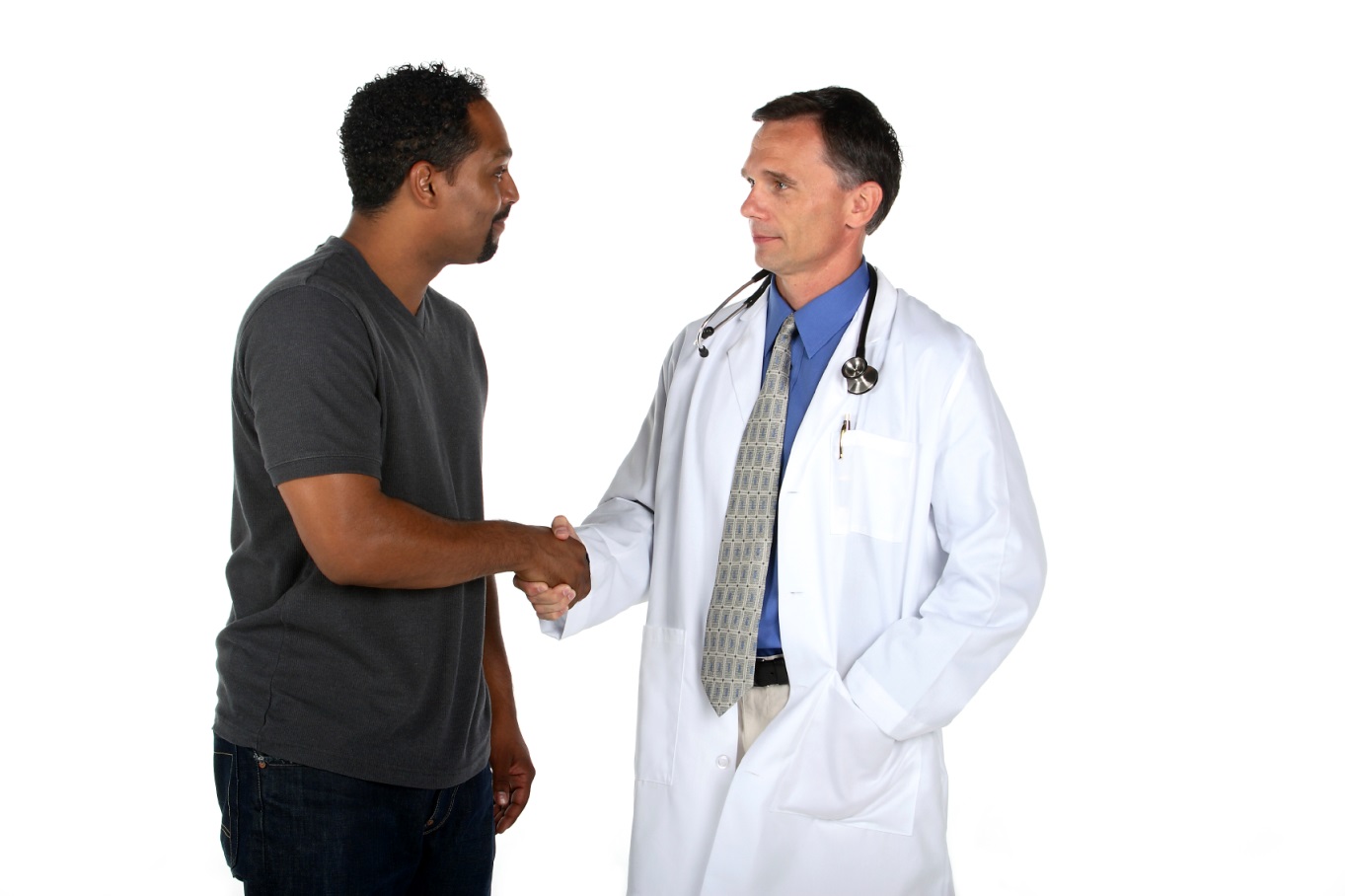 Altarum Institute. (2016).  Sexual health and your patients: A provider’s guide. Hamel, L., Hoff, T., Kates, J., Levine, S., & Dawson, L. (2014). HIV/AIDS In The Lives Of Gay And Bisexual Men In The United State. Retrieved from http://kff.org/hivaids/report/hivaids-in-the-lives-of-gay-and-bisexual-men-in-the-united-states/.
23
[Speaker Notes: Many clients want to discuss their sexual health with you, but most want you to bring it up. Moreover, it's your responsibility as a provider to address patient’s concerns about sexuality and sexual health. In order to help clients feel comfortable talking about sex and sexuality with you, start by making your client feel comfortable by establishing a rapport before you start talking about sensitive topics, and make sure that your clients understand that sexual concerns are common. Make sure that you’re using neutral and inclusive terms (like “partner”) and be sure that both your words and your body language appear judgement-free. Avoid making assumptions about your clients; unless you ask, you cannot know a person’s sexual orientation, behaviors, or gender identity. Lastly, be transparent with your clients; if you’re not familiar with a term your client uses, ask them to tell you more about it. Similarly, if a client hesitates answering a sensitive question, try to rephrase it or briefly explain why you are asking.

These points are really important because many people are uncomfortable discussing sex and sexuality with their health care providers, and few Black gay and bisexual men report even talking about HIV with their friends or sexual partners. Some studies suggest that black gay and bisexual men view the experience of disclosing personal information–even to a provider— as a negative consequence of learning their HIV status.  Furthermore, 61% say they rarely discuss HIV even when visiting their doctor. There may be many reasons why individuals choose not to disclose their HIV status, including concerns about confidentiality, fears about stigma or discrimination, or feelings of shame or denial. Regardless of the reason, however, not being willing to have discussions about sexuality or disease affects health literacy. This is why it is so important that providers take the time to build trusting relationships and focus on eliciting and listening to what clients have to say.
Citation:
Altarum Institute. (2016).  Sexual health and your patients: A provider’s guide. Washington, DC. 
Hamel, L., Hoff, T., Kates, J., Levine, S., & Dawson, L. (2014). HIV/AIDS In The Lives Of Gay And Bisexual Men In The United State. Retrieved from The Henry J. Kaiser Family Foundation website: http://kff.org/hivaids/report/hivaids-in-the-lives-of-gay-and-bisexual-men-in-the-united-states/.]
Medical mistrust
Lived personal experiences, or knowledge of historic community mistreatment can prevent individuals from seeking assistance
This can create barriers to open communication with health care providers
Take the time to answer questions, and use clear language when talking with clients
24
[Speaker Notes: Medical mistrust refers to the discomfort or unwillingness to accept, believe, or feel confident about the integrity of health information offered by medical professionals. Many people of color, as well as LGBT people, mistrust the medical system. Some people inherit mistrust, suspicion and wariness handed down through the generations that believe that the medical system can’t or won’t be able to help a family or community member.

Optional: If time permits or you are asked, you may want to use the Tuskegee Syphilis Study as an example of medical misconduct that engendered mistrust of the medical community among the African American community. 

Mistrust can also lead to misunderstandings of disease. For example, people in some cultures believe that HIV is a man-made virus, developed to eradicate people of color. Other people believe that HIV is a punishment from God.

We have to be mindful that mistrust is based in the personal or cultural experience of the client, and make efforts to get past it by taking the time to answer questions, and building trusting relationships. Using clear and simple language when we talk with our clients can help them to understand that we want to help, not hurt.]
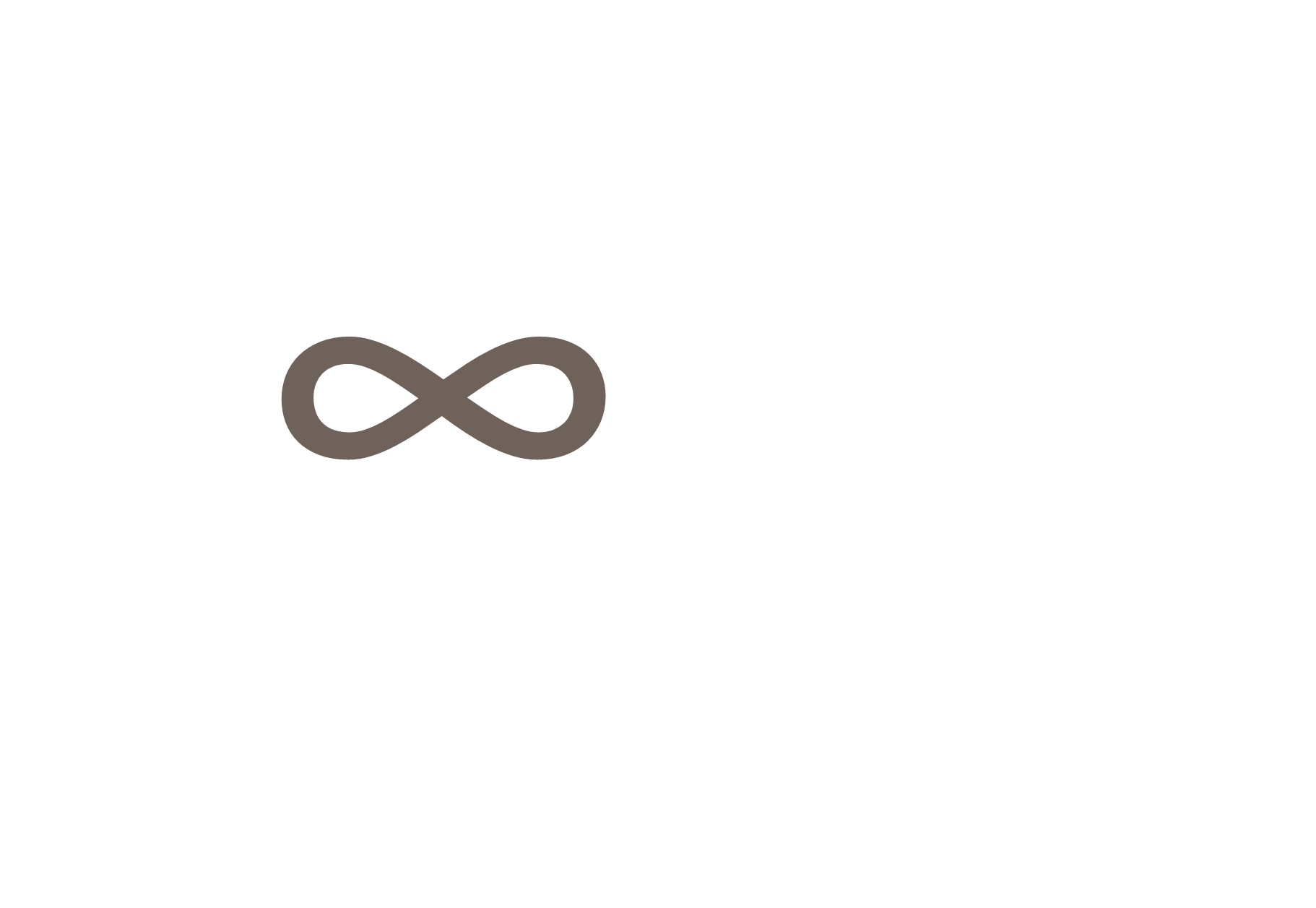 Health literacyCultural competency
25
[Speaker Notes: Health literacy and cultural competency are intimately interwoven. It's really hard to say where one starts and where one ends, because health literacy is an essential component of providing culturally competent care to our clients. It’s vital that we take socio-cultural context (their socio-economic status, and other environmental factors), into consideration when we communicate with our clients. But how do we do this? What does it look like for communities of color?]
Cultural humility & cultural competency
Cultural Humility
Cultural Competency
Willingness to increase self-awareness of biases and perceptions and engage in a life-long self-reflection process about how to put these aside and learn from clients (Tervalon, Garcia, 1998)
The ability to understand, appreciate, and interact with persons from cultures and/or belief systems other than one’s own
Tangney J.P. “Humility: Theoretical perspectives, empirical findings and directions for future research,” Journal of Social and Clinical Psychology. Vol 19, pp.70-82, 2000.
McGraw-Hill Concise Dictionary of Modern Medicine. © 2002 Tervalon, Garcia, 1998
26
[Speaker Notes: Let’s start with an overview of cultural competency and cultural humility.
These terms are often used interchangeably, but they aren’t really the same thing. One implies an attitude and the other implies an ability. Both are needed to assess and respond to challenges with health literacy.
Cultural humility is: the willingness to accurately assess yourself and your limitations, the ability to acknowledge gaps in your knowledge, and an openness to new ideas.

Cultural competency is the ability to understand, appreciate, and interact with persons from cultures and/or belief systems other than one’s own. These two concepts are interwoven because a person needs to have cultural humility as they journey towards cultural competency. And working toward cultural competency is an ongoing process.

It is important not to assume that you fully understand a person’s life just because you have acquired a basic understanding of his or her cultural background. It’s also important to remember that it may not be possible to ever fully be culturally competent, even if you share a similar cultural background.
Citations:Tangney J.P. “Humility: Theoretical perspectives, empirical findings and directions for future research,” Journal of Social and Clinical Psychology. Vol 19, pp.70-82, 2000.McGraw-Hill Concise Dictionary of Modern Medicine. © 2002 by The McGraw-Hill Companies, Inc.
Tervalon, Garcia, 1998]
Provider bias
Bias: A preference for one thing, person, or group over another
Conscious (Explicit)
Unconscious (Implicit)
Bias can become a prejudice against certain people or groups in ways that are unfair and lead to discrimination
27
[Speaker Notes: Bias is a preference for one thing, person, or group over another. We all have biases; its natural. But biases can become prejudice and can lead to unfair treatment and discrimination. There are two types of biases – conscious, or explicit bias, and unconscious, or implicit bias. Conscious or explicit bias means that you’re aware of it, you could say what it is. Unconscious or implicit bias is a type of bias we are not aware of; we might even deny it.

The biases held by individual health care providers and the leadership of health care organizations all contribute to how welcoming an organization is - or isn’t - to people of color or LGBTQ people.]
Current evidence on how to reduce implicit provider bias
Some research suggests that implicit bias can be diminished by:
Increased exposure to counter-stereotypes
Increased internal motivation
Increased cognitive empathy
Increased emotional regulation
Increased partnership building skills
28
[Speaker Notes: It is important that providers recognize that even though everyone has implicit biases, there are things that we can do to reduce them and lessen their impact. Some research suggests that implicit bias can be diminished by:
increased exposure to images and experiences that are counter to the stereotype
increased internal motivation - that is, a desire to change your internal biases 
trying to be positive during encounters with diverse patients
and increased partnership building - through working towards a common goal as a care team, working on consumer advisory boards, or getting client feedback on client materials]
Face to face communication
29
[Speaker Notes: In an ideal world, our clients would come to us for medical care and would have no other demands on their time and attention. They wouldn’t be worried about where they are going to sleep, how to pay for treatment, how to talk about HIV with the people they love, or how to keep their jobs and still make their medical appointments. But even without these other demands, HIV treatment and care instructions can be difficult to understand.

Why? One reason is that science and medicine change all the time. There is always more to learn. After we learn the new material, it needs to be simplified and or repeated in order for clients to understand. It takes time and practice to be able to easily explain new clinical guidance clearly and simply.

Moreover, HIV care and treatment can be complex. Clients may have multiple medications, each with a different set of instructions. Clients may have multiple health care appointments, and may need to see different providers in different locations. Understanding, managing, and applying all this information can be really hard for individuals with limited health literacy.

By communicating with clients in a way that they can understand, we can help them achieve good health outcomes. Let’s look at how we can improve our verbal communication skills.]
General strategies to improve spoken communication
Use plain, non-medical language
Limit content to 2-3 main points
Repeat key points multiple times
Incorporate words/expressions used by client
Be specific
Make sure instructions are appropriate for the client’s life
Consider client’s cultural context
Encourage client to ask questions
30
[Speaker Notes: There are simple strategies that you can use to improve the clarity of your conversations. These are small, simple changes we can make to how we talk to our clients that can have a big impact.

The first thing we can do is to use plain, non-medical language whenever possible.

The next thing is to limit the information that you provide during a visit to two or three key points. This will keep the client from being distracted by other, less important information. Reinforce key messages by repeating them multiple times and - when possible and appropriate, trying to incorporate words or expressions used by the client.

Be specific. Rather than saying “take your dose twice daily,” make sure that you define “dose.” You might say, “Every day, take two pills when you wake up and two pills when you go to bed”. You’ll notice that I didn’t say, “in the morning” or “in the evening”. This is because it’s important that your instructions make sense for the client’s life. If the client works a late or overnight shift, it might not work well to say, “in the morning and the evening”. 

Listen to and learn from your clients to ensure that you provide them with information in a way that works for them, and that they are comfortable with and able to implement the information they receive.

Ultimately, we are looking to build and nurture partnerships with our clients based on mutual trust and respect. So it’s important that the client feel welcome to ask questions at any point.]
Important moments in HIV communication
Explaining what to bring to a medical visit
Explaining what to expect during a medical visit
Explaining disease and symptoms
Communicating medication instructions
Describing medication side effects
Explaining what health insurance is and how to use it
31
[Speaker Notes: There are certain moments in which clear, effective communication is particularly important for people with HIV. 

First, clearly communicate what a client should expect at each appointment. For example, if the client’s next appointment will involve lab work, explain what it will entail – like a blood draw and any necessary preparations that the client will need to do (such as not eating for 2 hours prior to the appointment).

Clearly explain what a client should bring to the appointment – examples might include proof of income or a lab specimen for analysis. This will help clients to be more engaged in their care and will make each visit more productive.

It's important to clearly describe the effects of a client’s health conditions so that clients are able to understand how the disease will affect them. 
It's important to communicate clearly when giving clients instructions on how and when they should take their HIV medicine. For example, some clients may struggle to understand why they need to take medication to stay healthy if they do not feel sick at that moment. Or, their circumstances may make it difficult to prioritize their health. Moreover, a client’s ability to follow instructions on how and when to take medications is vital to their health. This is particularly important for people living with HIV, because if they don’t take every dose of their medication at the right time every day, they won’t receive the maximum benefit of the medication.

When explaining HIV medication, it is important that you are clear about any side effects that the client might experience. Explain how to manage any expected side effects, and clearly communicate that the client should contact you if they have a problem. Clients need to know what to expect while they are taking their medication so that they do not adjust or skip doses to try to lessen side effects.  

It's also important that you talk with clients about what health insurance is, and how to use it. This can be a challenge, but there are tools and resources available to help you explain to clients why health insurance is important, how to get covered, and how to use their health insurance.]
Health insurance literacy materials are available at the ACE TA Centerhttps://careacttarget.org/ace
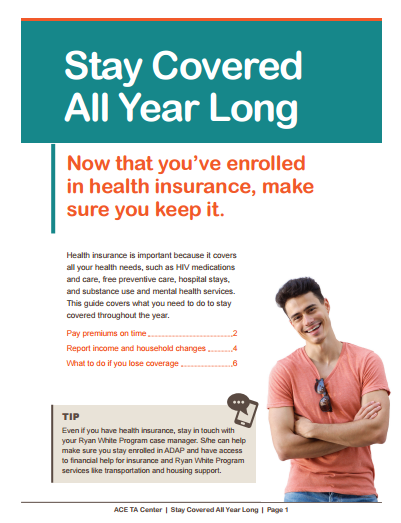 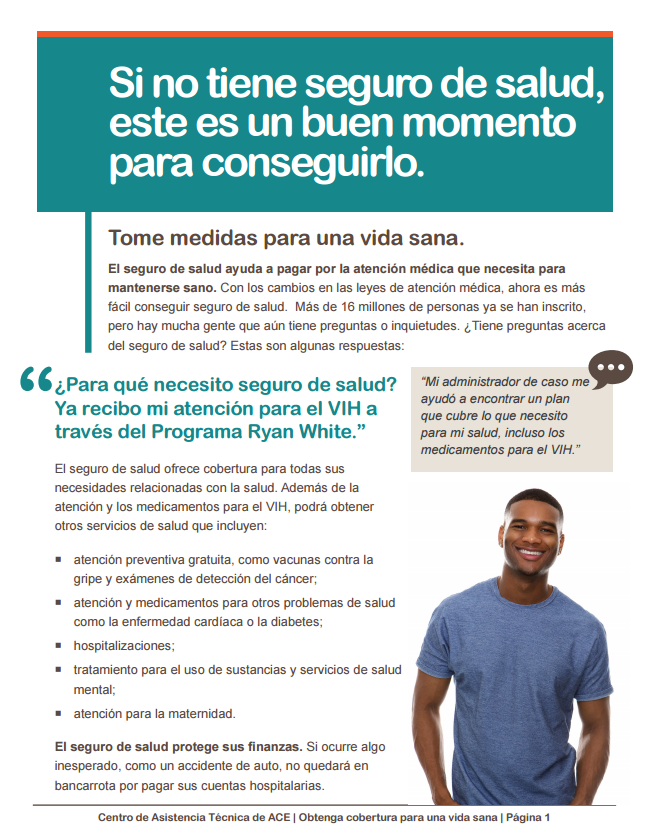 32
[Speaker Notes: The ACE TA Center is a HRSA-supported project that helps HIV providers support their clients, especially people of color, to navigate the health care environment through enrollment in health coverage and improved health literacy. You can find free materials to improve health insurance literacy and enhance understanding of health insurance at the ACE TA center website, which you can see on the screen.]
Approaches to address health literacy
Teach-back
Ask Me 3
Show Me
33
[Speaker Notes: The general strategies for verbal communication we discussed earlier are really helpful when working with clients at critical care points. Now we are going to go over three practice-based approaches: Teach-back, Ask Me 3, and Show Me, that can be used to help improve the quality and clarity of health professional and client interactions.]
Teach-back method
Improve client understanding and adherence
Decrease call-backs and cancelled appointments
Improve health outcomes
Improve client satisfaction
34
Brega, A. G., Barnard, J., Mabachi, N. M., Weiss, B. D., DeWalt, D. A., Brach, C., & West, D. R. (2015). AHRQ Health Literacy Universal Precautions Toolkit.
[Speaker Notes: The teach-back method is a valuable tool to use with every client. It can help improve a client’s understanding of health information and ability to adhere to their medication. It can also help reduce the number of times that clients call the health center for clarification or to cancel appointments because staff at all points of the client encounter can employ the teach-back to confirm understanding. As a result, using the teach-back method can improve client satisfaction and outcomes.

The teach-back method helps you know if you explained information well; it is not a test of the client’s knowledge. Rather, it’s a three-step process, through which you learn how to improve your communication with that client.
First, explain to the information to the client, or specifies an action they need to take.
Next, check the client’s understanding by asking them to restate the information back to their own words.
Third, listen to the client’s explanation, and clarifies or re-explains the information, if necessary.

Citation: Brega, A. G., Barnard, J., Mabachi, N. M., Weiss, B. D., DeWalt, D. A., Brach, C., & West, D. R. (2015). AHRQ Health Literacy Universal Precautions Toolkit.]
Teach-back prompts
In your own words, tell me…
Explain to me…
How will you explain…
What will you do if…
When will you…
35
[Speaker Notes: Follow up the introduction by asking the client to teach the information back to you. For example, you could say, “I want to make sure that I did a good job explaining everything to you. Tell me in your own words why getting to an undetectable viral load is so important.”

There are many expressions or phrases that you can use to initiate the teach-back process. You could begin with, “In your own words, tell…” , “Explain to me…”, “How will you explain…”, “What will you do if…?” and “When will you…?”.

Always begin by establishing that you are trying to assess your own ability to explain and not the client’s ability to understand. This can help to avoid stigma around limited health literacy.

ASK: What questions do you have about this?

Check for questions and respond, as appropriate.]
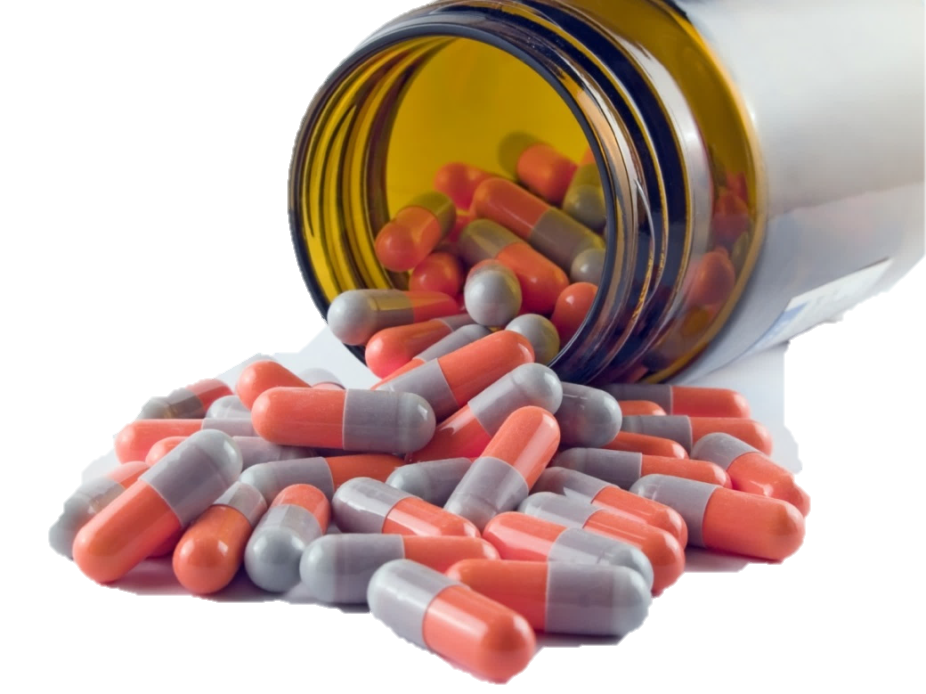 The Show-Me approach
Used to confirm that a client understands a skill or how to complete a task action by ‘showing’ the provider.
36
[Speaker Notes: The Show-me approach is similar to the teach-back method. For the Show Me approach, you demonstrate a skill or action to the client (such as how to check blood sugar, or how to use an inhaler) rather than asking clients to hear or read about it. You then ask the client to demonstrate or “show” the skill or action to ensure that the client understands how to complete the tasks on their own.

As in the case of the teach-back method, it is important that the client doesn’t feel that he is being tested. The show-me approach confirms how well we have demonstrated or communicated a skill or action.]
Tips for successfully using the Teach-back or Show-Me approaches
Use open-ended questions
Self-correct if you begin to use jargon
Document use of and client’s response to teach-back and show-me approaches
Include family members or caregivers
37
[Speaker Notes: Perhaps one of the greatest challenges to using teach-back is that it requires you to use open-ended rather than close-ended questions. Any question that begins with Can or Do, such “Can you explain to me why you should take this medication?” or “Do you have any questions” can always be answered with 1 or 2 words… “yes,” or “no”. 
Neither of these replies really confirms understanding, because clients don’t demonstrate their knowledge.

Instead, begin by acknowledging that the purpose of teach-back is to ensure that you explained things well, not the client’s ability to understand. To convey this, use phrases like, “We covered a lot, and I may have gone through the information too quickly...” 

Remember to use plain language, and self-correct if you begin to use medical jargon. It is your responsibility to ensure that your explanations, instructions, and guidance are clear to the client.

You may find it helpful to document your use of the teach-back or show me approaches and your client’s response to them. This information can help you keep track of how best to communicate with the client during future interactions. It can also provide insight into any health topics that the client seems to have difficulty understanding.

In all interactions, providers should work to ensure that all communication and activities empower the client to participate in their care. It can sometimes be useful to include family members, friends, or other caregivers in teach-back or show-me approaches. Caregivers can be an important part of the care team, and the client’s support network. For some clients, a caregiver’s understanding of information and instructions can be critical to the client’s immediate and long-term health.]
Ask Me 3™ approach
What is my main problem?
What do I need to do?
Why is it important for me to do this?
Miller, M. J., Abrams, M. A., Barbara, M., Cantrell, M. A., Dossett, C. D., McCleeary, E. M., ... & Sager, E. R. (2008). Promoting health communication between the community-dwelling well-elderly and pharmacists: The Ask Me 3 program. Journal of the American Pharmacists Association, 48(6), 784-792.
38
[Speaker Notes: Another approach that promotes health literacy and client understanding is called Ask Me 3™.  The Ask Me 3™ approach was developed by the Partnership for Clear Health Communication to improve client-provider communication. 

The Ask Me 3™ approach is designed to encourage clients to be more engaged in their own care by asking and understanding the answers to 3 essential questions at each visit.  The three questions are:

What is my main problem?
What do I need to do?
Why is it important for me to do this?

While the Ask Me 3™ approach was originally structured as a guide for clients to help them understand how to ask health questions and understand and apply the information they receive, you can use the 3 questions as a framework to guide your conversations with clients.

The Ask Me 3™ helps you filter out information that may be nice to know, but isn’t necessary to know, so the client can focus on what is most important.

You can even use the Ask Me 3™ approach in conjunction with the teach-back approach.  For example, if your conversations with your client are focused on medication adherence, you can help the client answer the question, “What do I need to do?” by saying, “I talked a lot today about medication adherence and I want to make sure that I gave you the information you need.  In your own words, explain to me how and when you are going to take your medication.”

Citation: Miller, M. J., Abrams, M. A., Barbara, M., Cantrell, M. A., Dossett, C. D., McCleeary, E. M., ... & Sager, E. R. (2008). Promoting health communication between the community-dwelling well-elderly and pharmacists: The Ask Me 3 program. Journal of the American Pharmacists Association, 48(6), 784-792.]
Vignette: Curtis
Curtis was diagnosed with HIV 2 years ago. With the help of his HIV meds, he’s now undetectable. Curtis smiles and says, “That means I’m cured!”

What would you tell Curtis about viral suppression? How would you find out if he understands?
39
[Speaker Notes: Let’s make this a little more real. I’ll give an example. Curtis was diagnosed with HIV two years ago. With the help of his HIV treatment, he has achieved viral suppression and is undetectable. Curtis smiles and says, “That means I’m cured!”

ASK: Using one of the strategies we just discussed, what would you tell Curtis about viral suppression? How would you make sure he understands?

Take a few responses. 

If necessary, prompt with group by asking, “What is Curtis’s main problem? What does he need to understand so that he can stay healthy?”

If no one responds, provide this example: “Curtis, I want to make sure that you understand everything that we talked about today. In your own words, tell me what viral suppression, or being undetectable, means.”]
Tips for providers
Focus on client  
Pay attention to non-verbal messages
Listen to seek an overall understanding
Be empathetic
Ask questions
Talk less, listen more
40
[Speaker Notes: Much of what makes communication effective is non-verbal, and listening is an important skill for HIV care providers. Strong listening skills help HIV care teams improve their diagnoses and understand the psychosocial issues, such as stigma, discrimination and mistrust, that can impact a client’s ability to participate fully in their care experience. But good listening skills require skill and practice. When talking with a client, look at the client, not the chart or computer screen. Eye contact is essential for clear and effective communication.
Pay close attention to verbal and non-verbal cues. Gestures and facial expressions often provide information about whether an individual understands or is comfortable with the information you are sharing. If you notice that a client looks uncomfortable, address it with the client in a non-confrontational way.

Try to avoid thinking of an answer before the client is finished speaking. This enables you to learn more about the client leaves the client space to bring up their concerns. Interrupting a client with limited health literacy– even if they are saying something incorrect – may confuse or cause them to lose confidence about their ability to ask questions or understand what’s being discussed.

Remember to listen respectfully, empathetically, and without judgment.  
Ask questions to learn more about clients’ symptoms, concerns, and needs. Remember, the clients are the experts about how they feel, but they may not always be comfortable stepping forward with their questions, especially if the questions feel personal or if they worry they will be judged for asking. 

Most importantly, you should not be the only one to ask questions. Encourage your clients to ask questions, and keep asking questions, until they are able to understand and use the information given to them to make healthy decisions.

While it may seem like these tips are obvious, it is very easy to overlook them because appointments are so short and there is so much to do.]
Other tips to communicate clearly
Be self-aware
Acknowledge personal limitations
Sit down with client
Slow down your speech
Portray approachable body language
Make client feel valued
Ask what they can do to help the client
41
[Speaker Notes: We want to ensure that our clients have positive perceptions of their HIV care team. In order to do this, we must be self-aware, and know our own strengths and limitations and bear in mind that they will shift over time. By being aware, we can begin to address them. In the meantime, sometimes it can be helpful for us to acknowledge some of our limitations with our clients. For example, if you speak with a different accent than your client, it may be helpful to acknowledge this upfront, and assure the client that they should feel comfortable asking you to repeat things or to explain it again.

There are other things that you can do to ensure that clients understand that they are a valued member of their care team. Sit down with clients; it is perceived as friendlier than standing, which can also imply that you are in a hurry and do not have time for questions. Make sure that your posture is open and welcoming and that your body language communicates openness and approachability.

Lastly, ask the client what you can do to help him.

Take a look at the picture on the screen. 

ASK: What does the provider’s body language say to you? 

The provider is clearly interested in what the client is saying. His face, stance, and attitude all convey that he is open and approachable. The provider seems to be interacting with the client in a casual, yet competent manner. These attributes help set clients’ minds at ease and improve their ability to understand health information.]
How health professionals can foster a care partnership
Respect client’s privacy and the privacy of their medical information
Communicate openly about benefits and risks associated with treatment
Provide client with information to make informed decisions about their care
42
[Speaker Notes: In order to build a trusting care partnership, we need to assure our clients of their privacy, including that of their medical information. It is important to note that confidentiality concerns go further than not talking about a client in public. Confidentiality is also reflected in how signage is used, the intake process is designed, and case management services are delivered. 

Health professionals that engage in a care partnership commit to communicating openly about the benefits and risks associated with treatment and commit to providing clients with easy-to-understand information that will help them make informed decisions about their care and treatment options.]
Written communication
43
[Speaker Notes: Communication encompasses more than just face to face communication. We also communicate with clients in written form through health education materials, appointment cards, and medication instructions.]
Formatting
Uses easy-to-read font in 12 point larger
Times New Roman
Arial
Calibri
Left-justify text
Immediately appealing
Has a clear and obvious path for the eye to follow
Uses headings and subheadings (chunk)
Maintains consistent style and structure
Uses bolding to emphasize important points
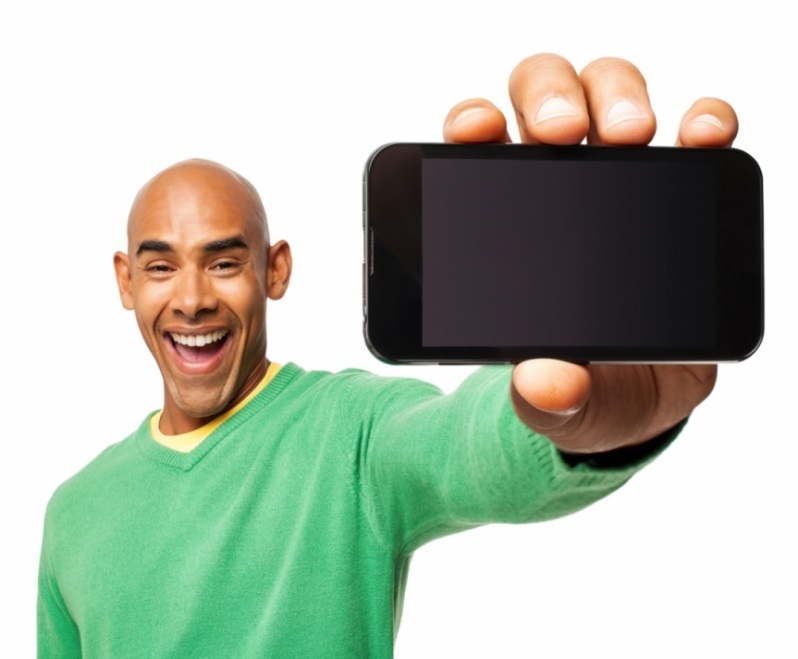 Remember: I may read your handout with my smartphone.
44
Indian Health Service, and Centers for Disease Control and Prevention, 2009
[Speaker Notes: When we create or choose materials for our clients, there are simple formatting decisions we can make in order to help clients experiencing limited health literacy understand more easily.

First, the material should draw the eye and be immediately appealing. If you’re creating the material, try to include someone with experience in graphic and material design on your development team. The layout should create a clear and obvious path for the eye to follow, and the information should have a consistent style and structure. 

Group text using headings and subheadings. This is sometimes called “chunking.” Make sure that the headings and subheadings have a logical flow and that the information under each maps to that topic. The text and heading should be close together so readers can easily tell that the paragraph is related to that heading. 

Bolding can also help to emphasis important points.

It's important that the font be common and easy to read, such as Times New Roman, Arial, or Calibri. Fun fonts may be exciting, but people with limited health literacy find them difficult to read because they deviate from the familiar character shape. Also, make sure the size is easy to read; which is usually 12-point or larger.

Left-justify the text, so that the left side of the text lines up like a ruler and the right edge is jagged (doesn’t line up). Make sure that there is sufficient white space surrounding text, and margins of at least one inch margins.

Citation: Indian Health Service, and Centers for Disease Control and Prevention, 2009]
Avoid
ALL CAPITAL LETTERS
Italicized text
Underlined text
Acronyms and contractions
Technical words or jargon
Passive voice 
Passive voice: The results of your lab work will be sent to you
Active voice: We will send you your lab results
45
[Speaker Notes: Avoid using ALL CAPITAL LETTERS, even in the title of the document. People with limited health literacy find it difficult to read words or phrases in all caps because the letters are all the same size. Many people also believe that all caps mean that someone is yelling or angry, and all caps make it difficult for people with limited health literacy to distinguish between letters, as their typical form is changed.  Avoid using italicized or underlined text, too. These styles can disrupt the reader’s flow and present additional challenges for people with limited health literacy.

Avoid acronyms, highly technical words, and jargon, when possible. While the general rule is that acronyms can be used in written materials following the first full reference, acronyms can still be difficult for people with limited health literacy because they need to go back and redefine them, interrupting their flow and causing them to lose their place.

Passive voice is also problematic. An example of passive voice would be saying, “The results of your lab work will be sent to you.” Instead, write in active voice to clearly articulate what we want the client to do. The active voice of the example would be “We will send your lab results to you.”  See the example here of passive versus active voice.]
Word choice
Simple words with 1 or 2 syllables
Short sentences with 10 to 15 words
Strong, vivid words, including verbs
Words or phrases familiar to the audience
At a 6th grade reading level
Use culturally appropriate words
46
Safeer & Keenan, 2005
[Speaker Notes: Formatting is certainly important, but of course, it is also important to write clearly and effectively.

Use simple, short sentences for health materials. Sentences should only be 10-15 words, and should use simple 1 or 2 syllable words, when possible.

Paragraphs should contain only 2-3 sentences, each. Use strong, vivid words and phrases that are culturally appropriate and familiar to the audience.

As a general rule, patient material should be written at or below a 6th grade reading level. Even though we sometimes need to use big or complicated words like “antiretroviral” or “viral load”, we can and should use plain language to explain what they mean. Doing so helps to build clients’ health literacy and helps them to better understand their health. Even patients with proficient or high health literacy prefer to read health information that is clear and easy to understand.Citation: Safeer & Keenan, 2005]
Content
Focus on the patient’s experience of the condition
Clearly state:
What the client needs to do
Why the client needs to do it
When the client can expect results
What warning signs the client needs to watch for
What to do if a problem occurs
Who to contact with questions
Safeer & Keenan, 2005
Patient Educ Couns. 1998 Oct;35(2):83-8. “Using pictographs to enhance recall of spoken medical instructions.” Houts PS1, Bachrach R, Witmer JT, Tringali CA, Bucher JA, Localio RA.
47
[Speaker Notes: The content of written materials should focus on the patient’s experience of a health condition, rather than what is happening in the body to create the condition. Presenting too much information and using long, complicated words can make it hard to understand the material.

The material needs to be informative and action-oriented, and should tell the client what he needs to know and do and why he needs to do it.

This is particularly important if the material addresses a high risk situation, such as a medication change. The material should clearly describe any warning signs or side effects that the client should look out for, and what the client should do if they have a problem. The material should also include a place to add information about who the client should contact with questions or concerns.
Citations:
Safeer & Keenan, 2005
Patient Educ Couns. 1998 Oct;35(2):83-8. “Using pictographs to enhance recall of spoken medical instructions.” Houts PS1, Bachrach R, Witmer JT, Tringali CA, Bucher JA, Localio RA.]
Download posters and brochureshttps://hivhealthliteracy.careacttarget.org
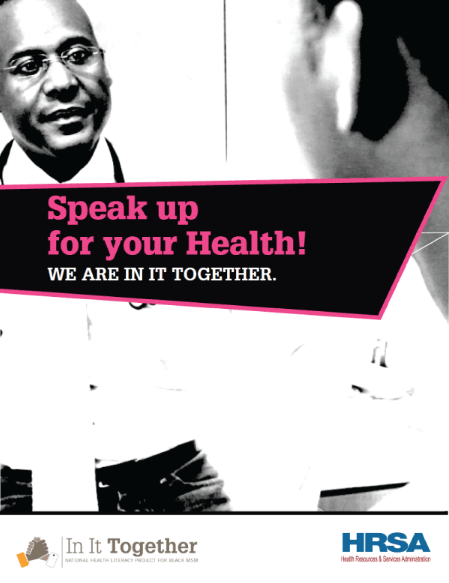 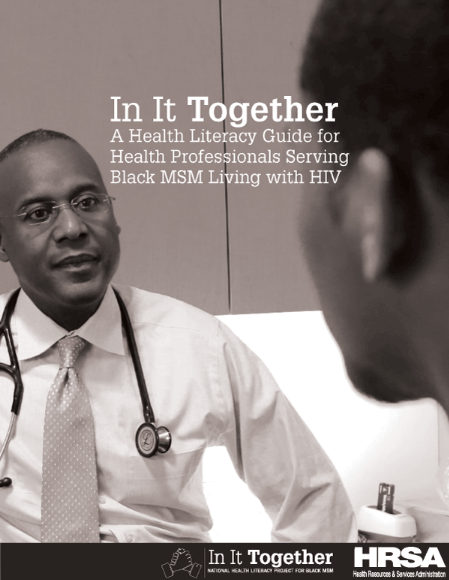 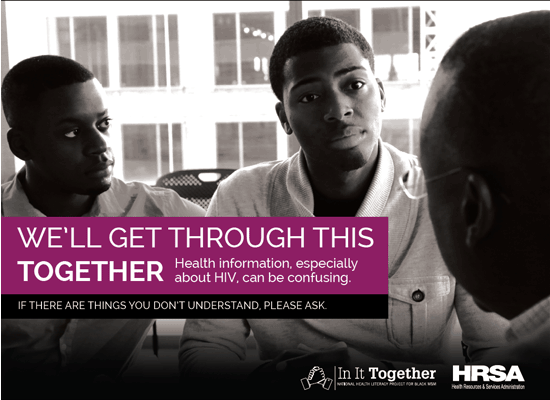 48
[Speaker Notes: In It Together has created a lot of materials that can help you and your organization get started on the path towards becoming a more health literate organization. 

There are posters and brochures that help clients better understand HIV care available for free on the HRSA-funded TARGET Center website. There is also a health literacy guide for health professionals that includes more information about health literacy and case studies to help you practice your clear communication skills.

You can download these materials from free at hivhealthliteracy.careacttarget.org.]
Health literate organizations
49
[Speaker Notes: Individual providers can make changes to their interactions with clients, but clients interact with many different people at many different points in their care. That is why it is so important health care providers to make an organizational commitment to health literacy. By doing so, you know that clients are always able to fully understand and engage with their care.

So what does a health literate organization look like?]
Definition of a health literate organization
Organizations that:
Reduce demands placed on the client by the health care system
Help people find, process, understand, and use health information and services
Recognize that health literacy, language, and culture are interrelated
Health Literacy
50
Andrulis and Brach, 2007; Sudore et al., 2009; ODPHP, 2008
[Speaker Notes: As we have learned, a person’s health literacy is moderated by both an individual’s skills and abilities and the demands of the health care system. Organizations that strive to be more health literate understand this. These organizations actively work to reduce the demands the health care system places on clients. Health literate organizations do this by making it easier for people to navigate, understand, and use health information.

Health literate organizations also recognize that literacy, language, and culture are interrelated. These organizations strive to design programs, policies, services, and materials to meet clients  needs – and when possible, incorporate their input into the design process.
Andrulis and Brach, 2007; Sudore et al., 2009; ODPHP, 2008]
Definition of a health literate organization
Organizations that:
Reduce demands placed on the client by the health care system
Help people find, process, understand, and use health information and services
Recognize that health literacy, language, and culture are interrelated
Health Literacy
51
Andrulis and Brach, 2007; Sudore et al., 2009; ODPHP, 2008
[Speaker Notes: These organizations actively work to reduce the demands the health care system places on clients. Health literate organizations do this by making it easier for people to navigate, understand, and use health information.

Health literate organizations also recognize that literacy, language, and culture are interrelated. These organizations strive to design programs, policies, services, and materials to meet clients  needs – and when possible, incorporate their input into the design process.
Andrulis and Brach, 2007; Sudore et al., 2009; ODPHP, 2008]
10 attributes of a health literate organization
52
[Speaker Notes: The white paper, “Ten Attributes of Health Literate Health Care Organizations” describes what healthcare organizations can do to lower barriers for people to get and use health information and services. Participants of the Institute of Medicine Roundtable on Health Literacy wrote the paper to inspire health care organizations to address health literacy issues. These Attributes are widely accepted by the health literacy community. 

We’re going to quickly walk through the ten attributes, and then I will show you where you can find resources to help you assess and improve your organization’s health literacy.]
10 attributes of health literate organizations
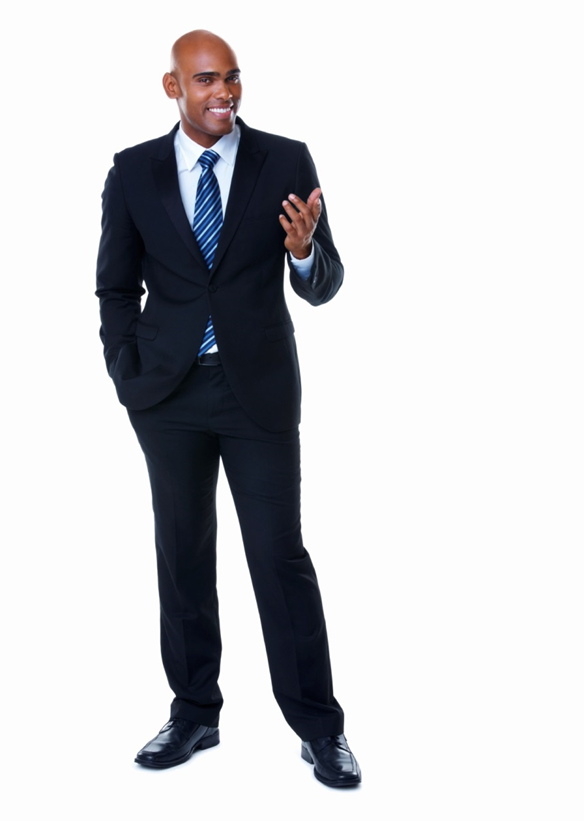 Attribute 1: Have leadership that makes health literacy integral to its mission, structure, and operations
Attribute 2: Make health literacy a part of planning, evaluation measures, patient safety, and quality improvement
Attribute 3: Prepare the workforce to be health literate and monitors progress
53
[Speaker Notes: The 1st attribute of a health literate organization is having leadership that make health literacy an important part of its mission, structure, and operations.
Health literate organizations make health literacy a part of planning, evaluation, patient safety, and quality improvement. They evaluate health literacy initiatives to assess the organization’s success at reaching and engaging vulnerable populations.
The 3rd attribute of health literate organizations is about workforce preparation. Health literate organizations set goals to train expert educators and hire a staff with expertise in health literacy that are representative of the communities served.]
10 attributes of health literate organizations
Attribute 4: Include populations served in the design, implementation, and evaluation of health information and services
Attribute 5: Meet needs of populations with different levels of health literacy skills to avoid stigma
Attribute 6: Use health literacy strategies in communications and confirms understanding at all points of contact
54
[Speaker Notes: For an organization to achieve Attribute 4, it must include the populations it serves in the design, implementation, and evaluation of health information and services. When creating health literate materials and services, it is really important to get guidance and input from individuals with limited health literacy as early as possible to create materials that are more responsive and appropriate to their cultural, emotional, spiritual, and practical needs.
Health literate organizations avoid stigmatizing people with limited health literacy by using the universal precaution approach. They also allocate resources according to need so that sites that serve people with the greatest health literacy needs receive more resources. 
The 6th attribute addresses the use of health literacy strategies in communication. Health literate organizations confirm clients’ understanding of information at all points of contact – such as intake desk, appointment, pharmacy…. This can be done by providing interpreters as needed, using easily understood symbols in directional signs, and encouraging patients to ask questions.]
10 attributes of health literate organizations
Attribute 7: Provide easy access to health information, services. and navigation assistance
Attribute 8: Design and distribute print, audiovisual, and social media content that is easy-to-understand and actionable
Attribute 9: Address health literacy in high-risk situations, including care transitions and communications about medicines
Attribute 10: Communicate clearly what health insurance plans cover and how much individuals will have to pay for services
55
[Speaker Notes: Health literate organizations also provide easy access to health information and services and navigation assistance. Organizations maintain a list of community health, literacy, and social service resources that clients need. They establish and encourage referral relationships with other service organizations to make sure that clients get the services they need. 
In the 8th attribute, health literate organizations make certain that the print and audiovisual material they design and distribute is both easy-to-understand and actionable. 
While all communication should be clear, actionable, and delivered in easy-to-understand formats, clear communication is absolutely critical when it involves high-risk decisions, situations, and transitions, since a communication mistake could put the client’s health and well being at risk. 
The tenth and final attribute of a health literate organization is communicating clearly what health insurance plans cover and how much individuals will have to pay for services.

No matter what medium health information is presented in, it is important that with all of these attributes, the material be user-centered and that the audiences involved in development and testing reflect the diversity of clients being served.]
Become a more health literate organization
Start a discussion of health literacy in the workplace
Form a health literacy team
Set health literacy goals
Create a health literacy improvement plan
56
[Speaker Notes: This training is a great first step towards becoming a more health literate organization. From here, you can start to have conversations amongst yourselves about how to improve this organization’s health literacy. You may want to form a health literacy team or workgroup. That team, or your leadership, might want to conduct a health literacy assessment and create goals and health literacy improvement plan based on the results.]
The Health Literacy Resource Guide
57
[Speaker Notes: The In It Together Team developed a health literacy resource guide that is freely available on the In It Together website. The guide provides a curated overview of health literacy resources, organizational assessments, client assessments, and toolkits that your HIV program can use to begin or enhance efforts to provide services that meet the needs of clients with limited health literacy. The resources in this guide can be adapted to a variety of health care settings. The guide can help you find resources that will help your organization take the next step towards becoming a health literate organization.]
Start today!
Promote the use of health literate practices
Universal precautions approach
Clear communications
Cultural competence
58
[Speaker Notes: In addition to these assessments and assessments, which might take some time to complete, there are things you can start to do to improve your communications as soon as you leave here today. 

Start to implement the universal precautions approach. Communicate as simply and clearly as you can with everyone that you work with. Take the time to ensure that your clients understand the information that you give them using teach-back. Lastly, ensure that you are taking the time to understand your client’s unique cultural identity.]
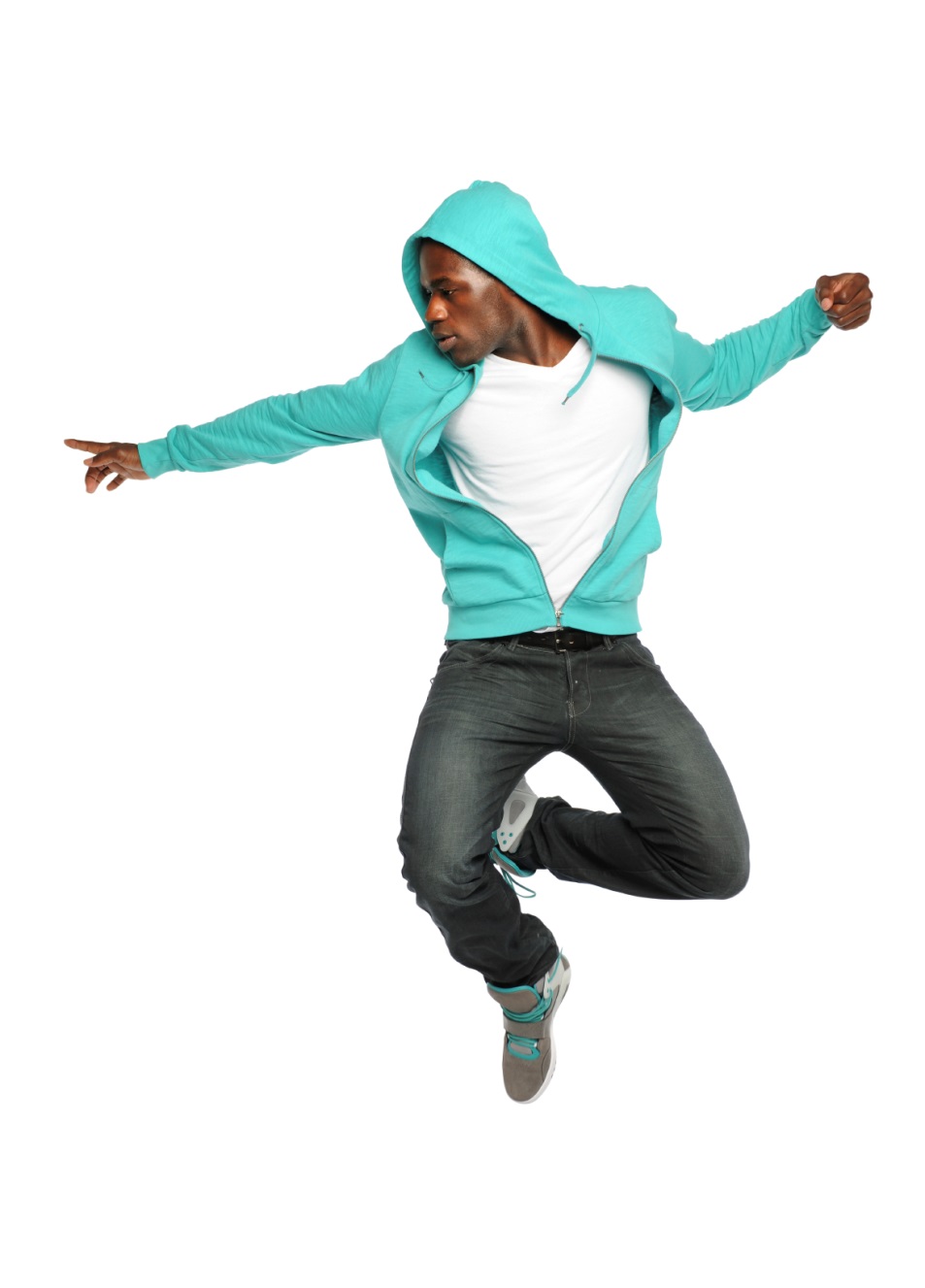 Thank you!Please complete your evaluation.[INSERT LINK HERE]
This project iwas supported by the Health Resources and Services Administration (HRSA) of the U.S. Department of Health and Human Services (HHS) under grant number U69HA30143: Building Ryan White HIV/AIDS Program Recipient Capacity to Engage People Living with HIV in Health Care Access. This information or content and conclusions are those of the author and should not be construed as the official position or policy of, nor should any endorsements be inferred by HRSA, HHS or the U.S. Government.
The persons shown in photographs on this website/tool/resource are models and are being used for illustrative purposes only.
59
[Speaker Notes: Thank you all for taking the time to learn more about health literacy.

ASK: What questions do you have?

Thank you again. Please take a moment to complete the evaluation by going to the link on the screen.]